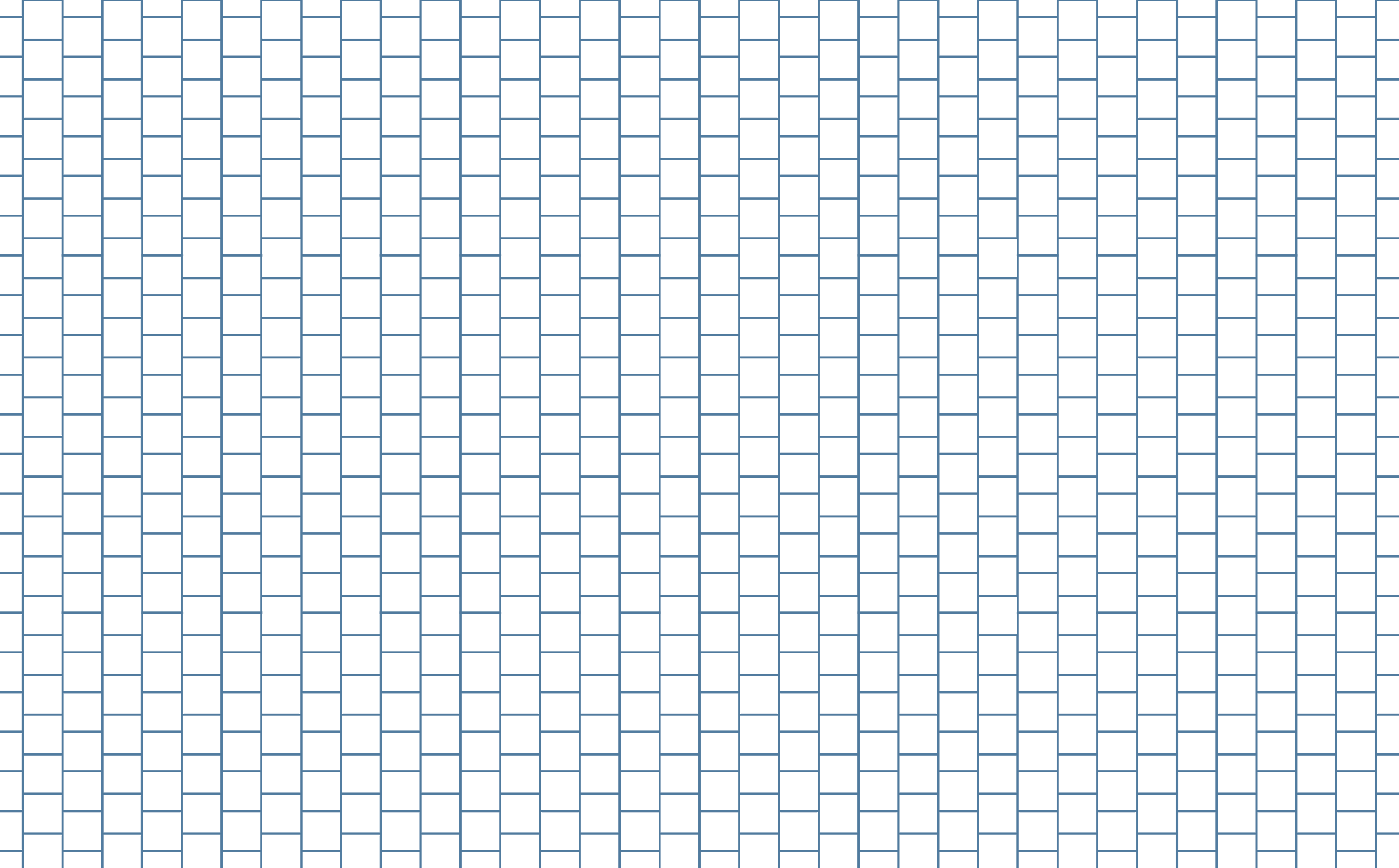 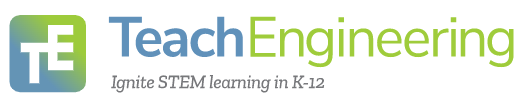 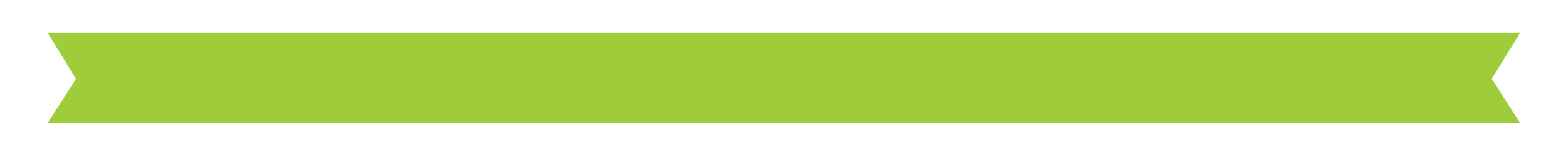 TAKE A SEAT! MINIMIZING PRESSURE AND OPTIMIZING COMFORT IN SCHOOL CHAIRS
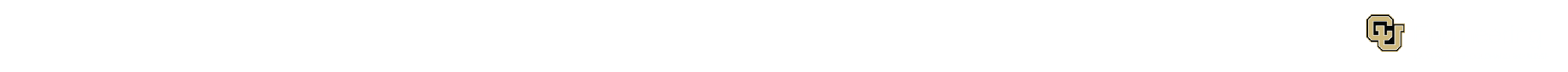 Building Your Capacitance Sensor
Materials Needed:
3 pieces of wax paper 
3 pieces of tin foil 
1 clear sheet protector
2 paperclips 
A marker
A ruler 
Clear tape 
A pair of scissors
Building Your Capacitance Sensor
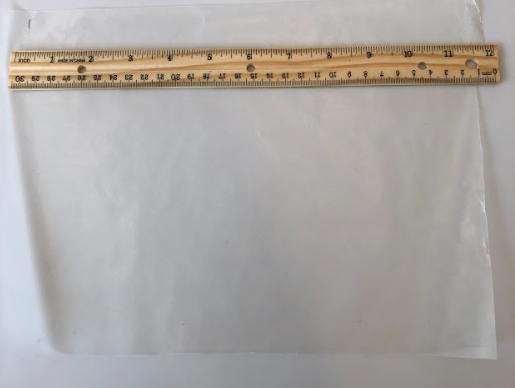 STEP 1
Use the ruler to measure and mark a roughly 29 cm x 21.5 cm (11.5 in x 8.5 in) rectangle on each piece of wax paper using a marker.
Building Your Capacitance Sensor
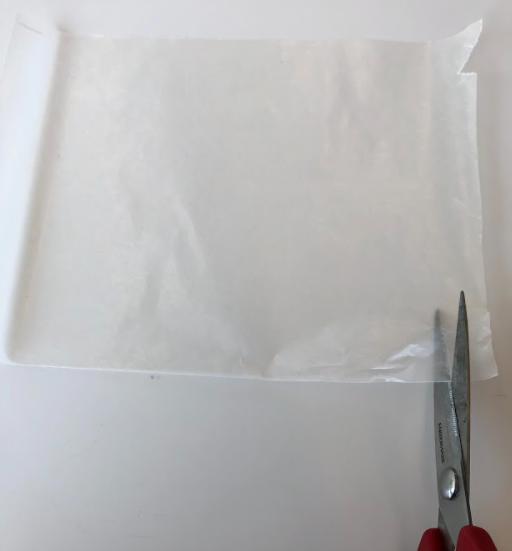 STEP 2
Cut out each wax paper rectangle and set them to the side.
Building Your Capacitance Sensor
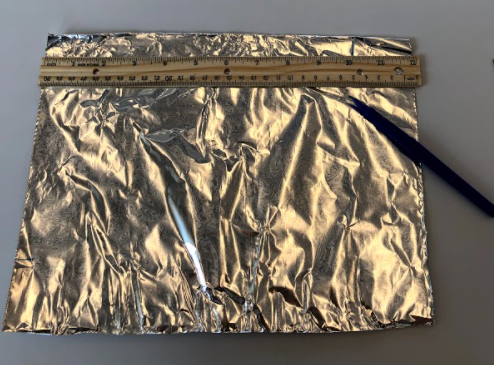 STEP 3
Use the ruler to measure and mark a roughly 25 cm x 18 cm (10 in x 7 in) rectangle in one piece of tin foil.
Building Your Capacitance Sensor
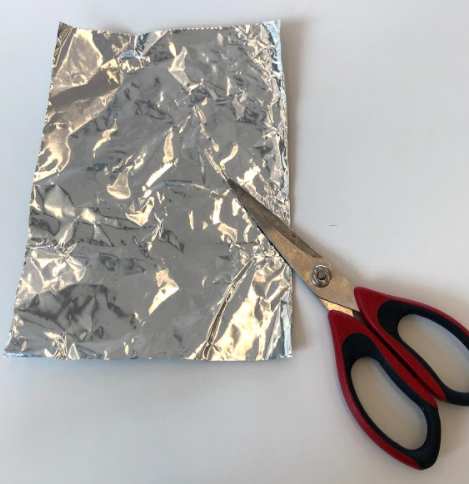 STEP 4
Cut out the tin foil rectangle and set to the side.
Building Your Capacitance Sensor
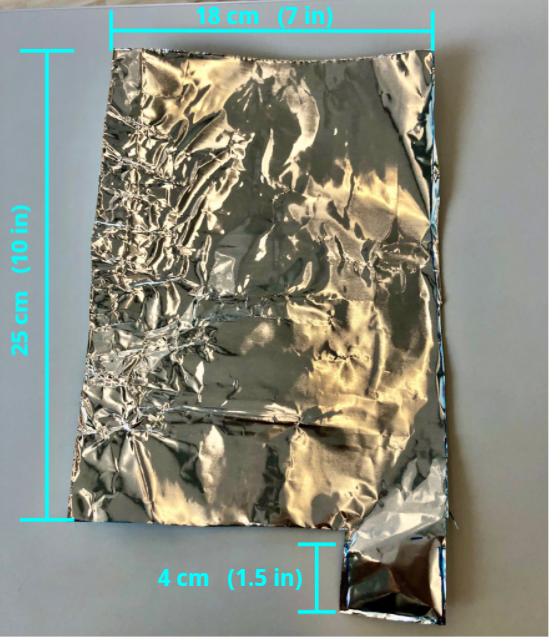 STEP 5
Use the ruler to measure and mark the remaining 2 pieces of tin foil in the shape of a “rectangle with a tail” that measures roughly 25 cm x 18 cm (10 in x 7 in) with the tail sticking out about 4 cm (1.5 in) from the rectangle).
Building Your Capacitance Sensor
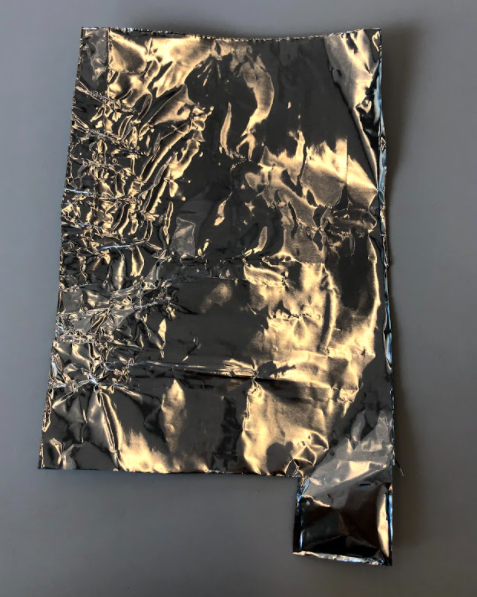 STEP 6
Cut out both of the pieces of tin foil and set to the side.
Building Your Capacitance Sensor
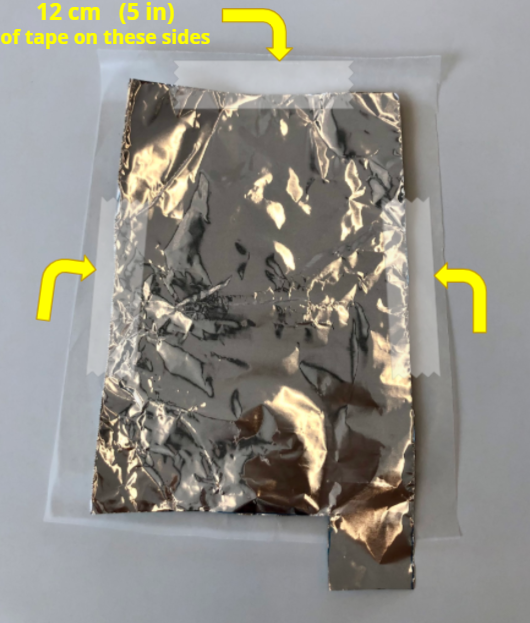 STEP 7
Place the first piece of tin foil with a tail in the middle of one of the pieces of wax paper. Use about 12 cm (about 5 inches) of tape to tape down the 3 sides that do NOT have the tail.
Building Your Capacitance Sensor
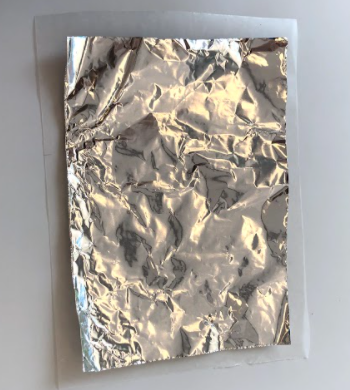 STEP 8
Place the rectangular piece of tin foil in the middle of one of the pieces of wax paper. Use about 12 cm (about 5 inches) of tape to tape down 3 of the sides, leaving one side untapped.
Building Your Capacitance Sensor
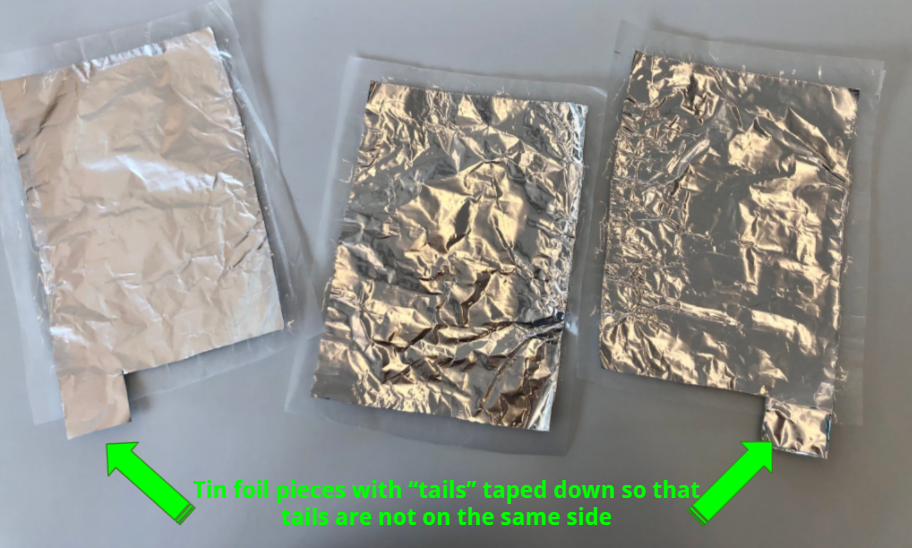 STEP 9
Place the second piece of tin foil with a tail in the middle of one of the other pieces of wax paper. The tail should be on the opposite side of the other piece of tin foil with the tail. Use another 12 cm (about 5 inches) of tape to tape down the 3 sides that do NOT have the tail.
Building Your Capacitance Sensor
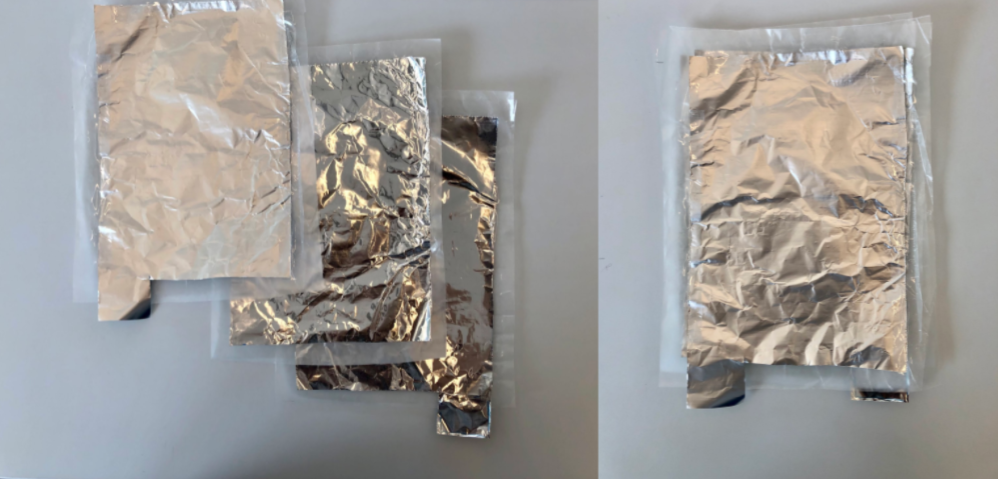 STEP 10
Stack each tin foil/wax paper onto each other as such: On the bottom should be one of the pieces of tin foil with the tail, in the middle should be the rectangular piece of tin foil, on the top should be the other piece of tin foil with the tail.
Building Your Capacitance Sensor
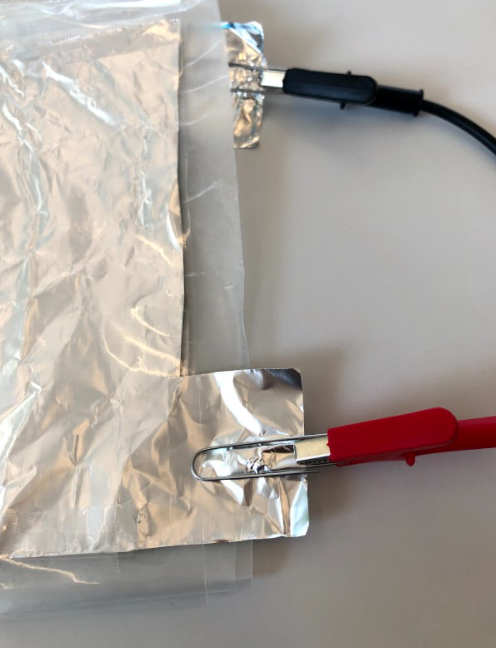 STEP 11
Place a paper clip on each of the tails of the tin foil only.
Building Your Capacitance Sensor
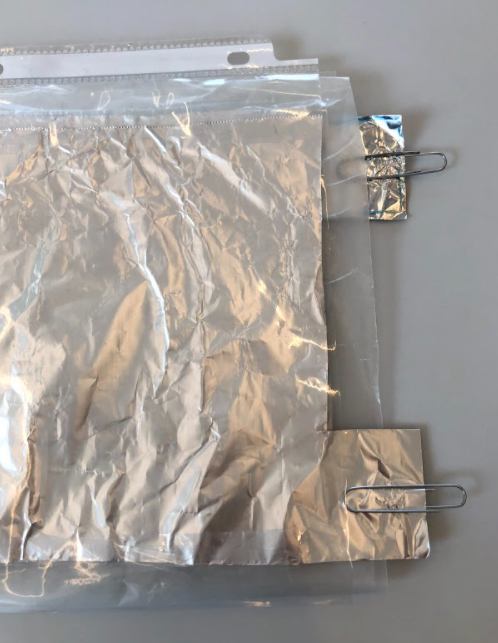 STEP 12
Place all of the sheets of tin foil and wax paper into the clear sheet protector, with the tin foil tails sticking out of the slot at the top.
Testing Your Capacitance Sensor
Materials Needed:
2 alligator clips – 1 red and 1 black 
1 digital multimeter that measures capacitance in nanofarads (nF)
Testing Your Capacitance Sensor
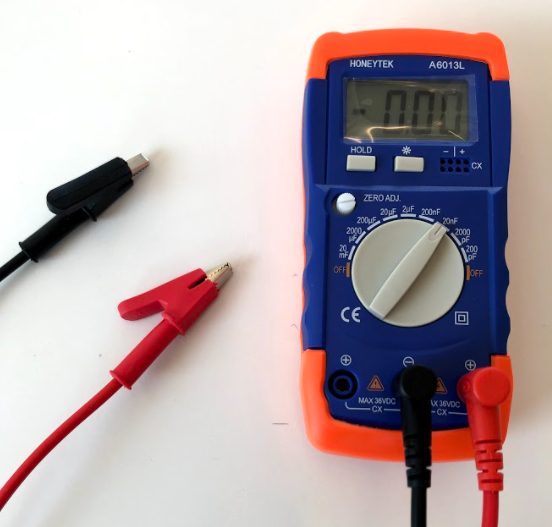 STEP 1
Plug your alligator clips into your digital multimeter and turn the multimeter on to read capacitance in nanofarads (nF). 
If using the capacitance meter, turn the dial to read 20 nF (more accuracy) or 200 nF (less accuracy).
Testing Your Capacitance Sensor
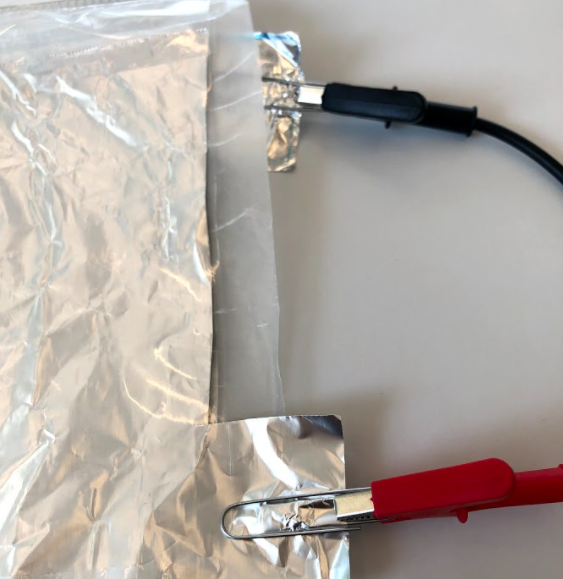 STEP 2
Attach one alligator clip to one paper clip and the other alligator clip to the other paper clip. 
You will likely see a reading in the 0.3 – 0.8 nF range. This value includes the capacitance in the wires and the meter.
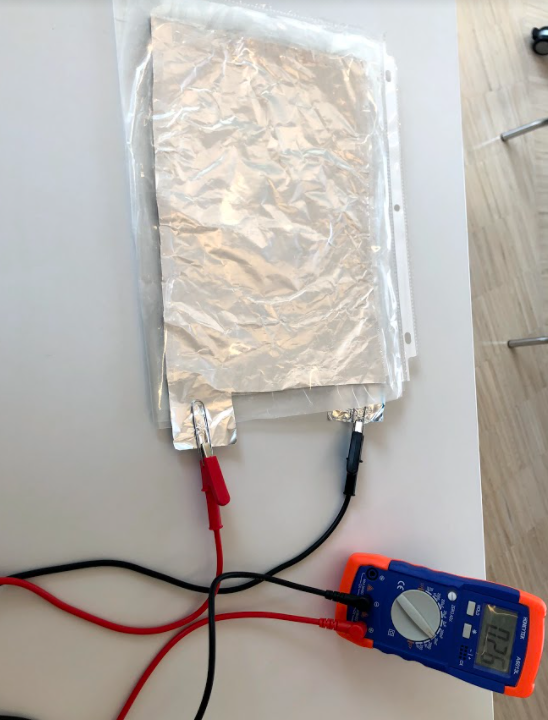 Testing Your Capacitance Sensor
STEP 3
Record the capacitance value you see without anything on the sensor.
Testing Your Capacitance Sensor
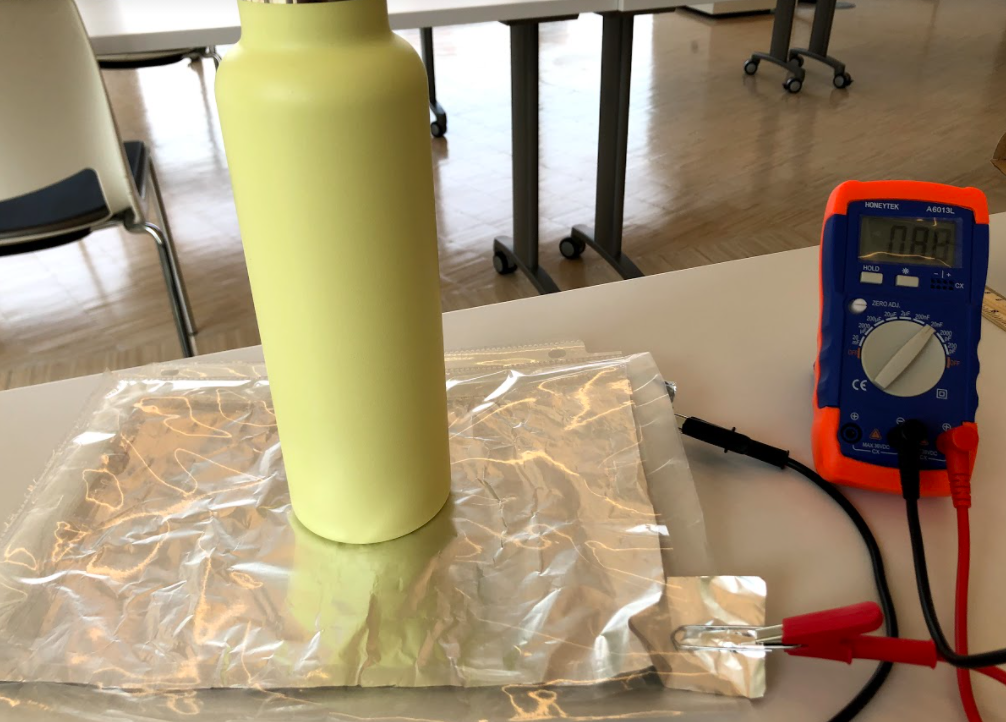 STEP 4
Place an object onto the sensor you should see the reading increase. Record the capacitance you see.
Testing Your Capacitance Sensor
STEP 5
To find the capacitance of that object, subtract the final reading – initial reading.
Testing Your Capacitance Sensor
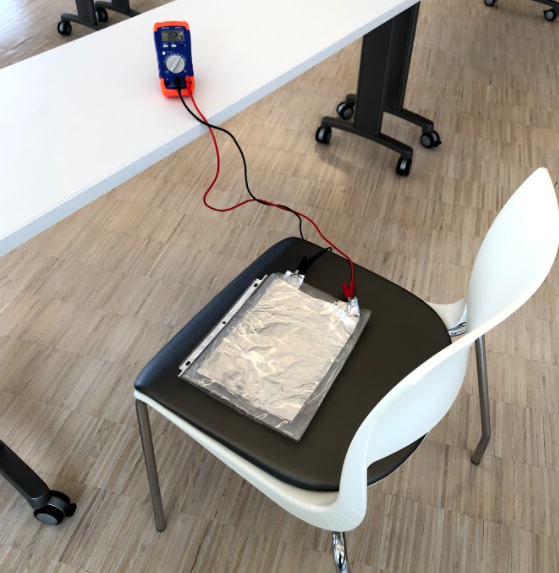 STEP 6
To use your capacitance sensor to measure the pressure of sitting, set it up in the middle of a chair. Make sure the alligator clips and multimeter are away from the sitting individual.